21 ذو الحجة 1437 هـ
24 شتنبر 2016 م
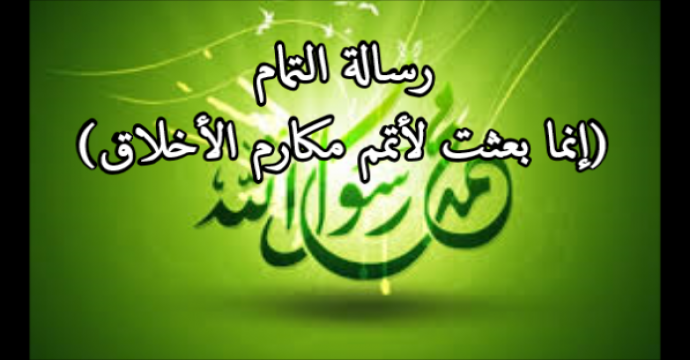 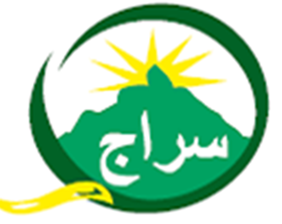 سلسلة الأخلاق
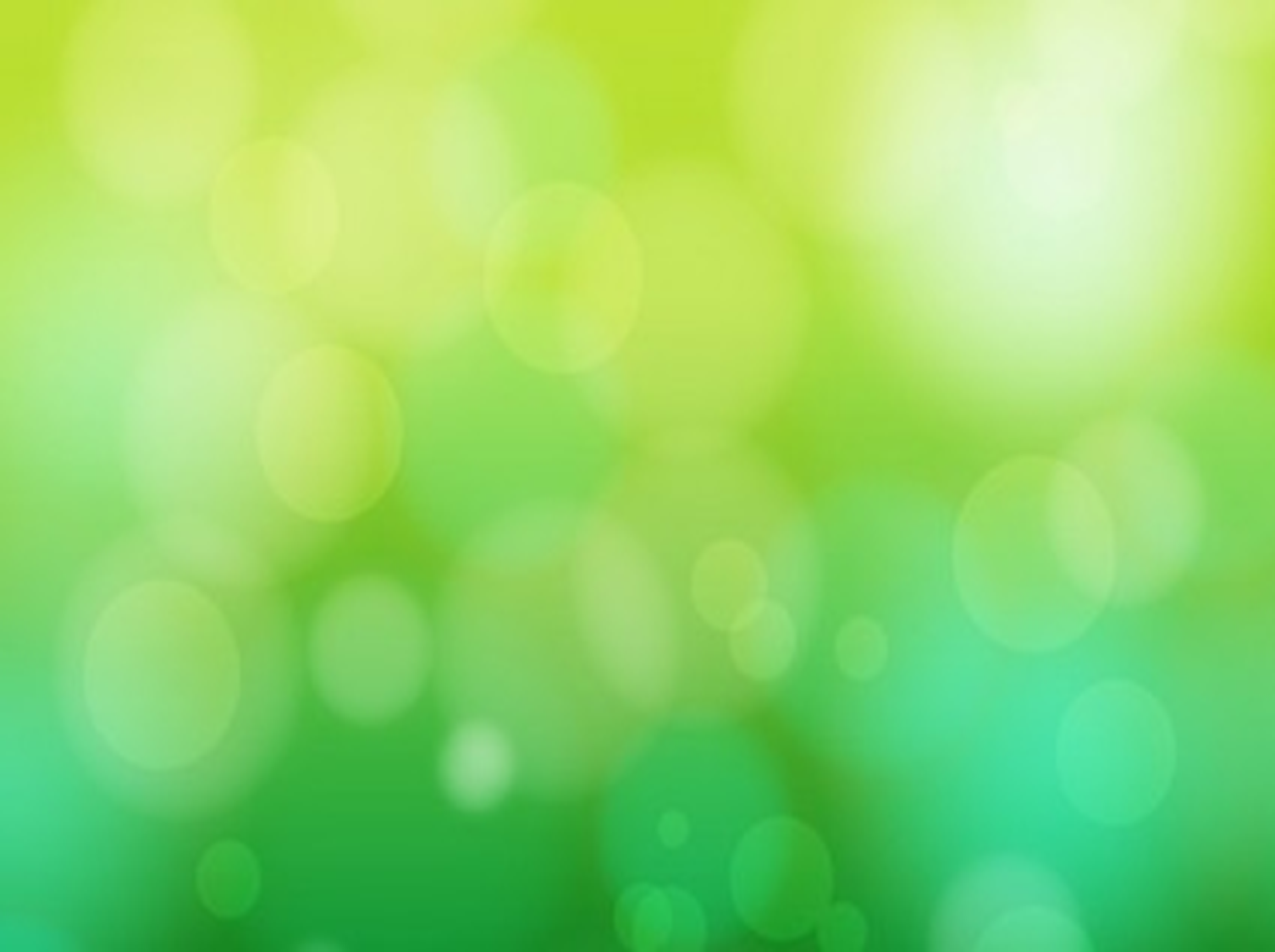 مكارم الأخلاق = - مع الله – مع النفس – مع الآخر.
 رسالته صلى الله عليه و سلم ملخصة
 مقام القرب (أحب الناس إلى الله...) = سر العلاقة.
 حديث جميل
 كتاب الكبائر.
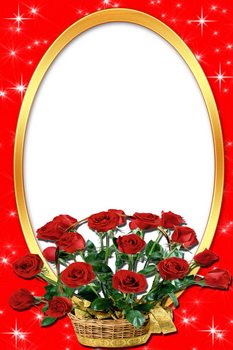 «إن أحبكم إلي و أقربكم
مني مجلسا يوم القيامة
أحاسنكم أخلاقا»
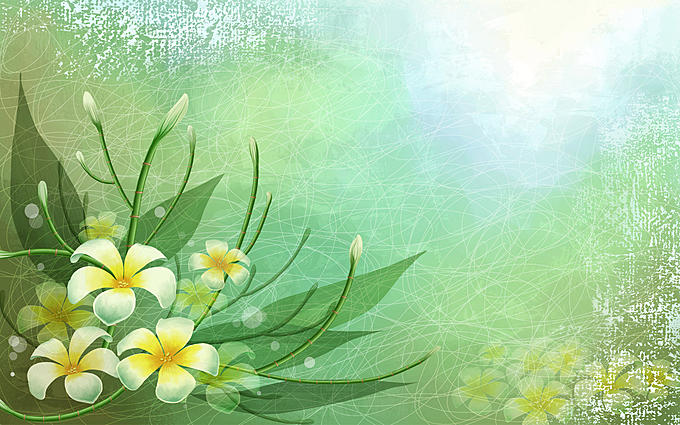 الحج مدرسة إيمانية أخلاقية تربوية
 لا رفث و لا فسوق و لا جدال في الحج.
 تعظيم الشعائر	 تعظيم المشرع 	التقوى	    وجاء.
 حجة الوداع = دستورا خالدا و ميثاقا عظيما


وصايا الحبيب
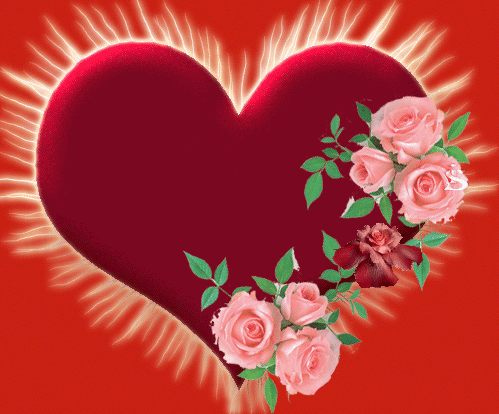 من وصايا نبينا
صلى الله عليه و سلم
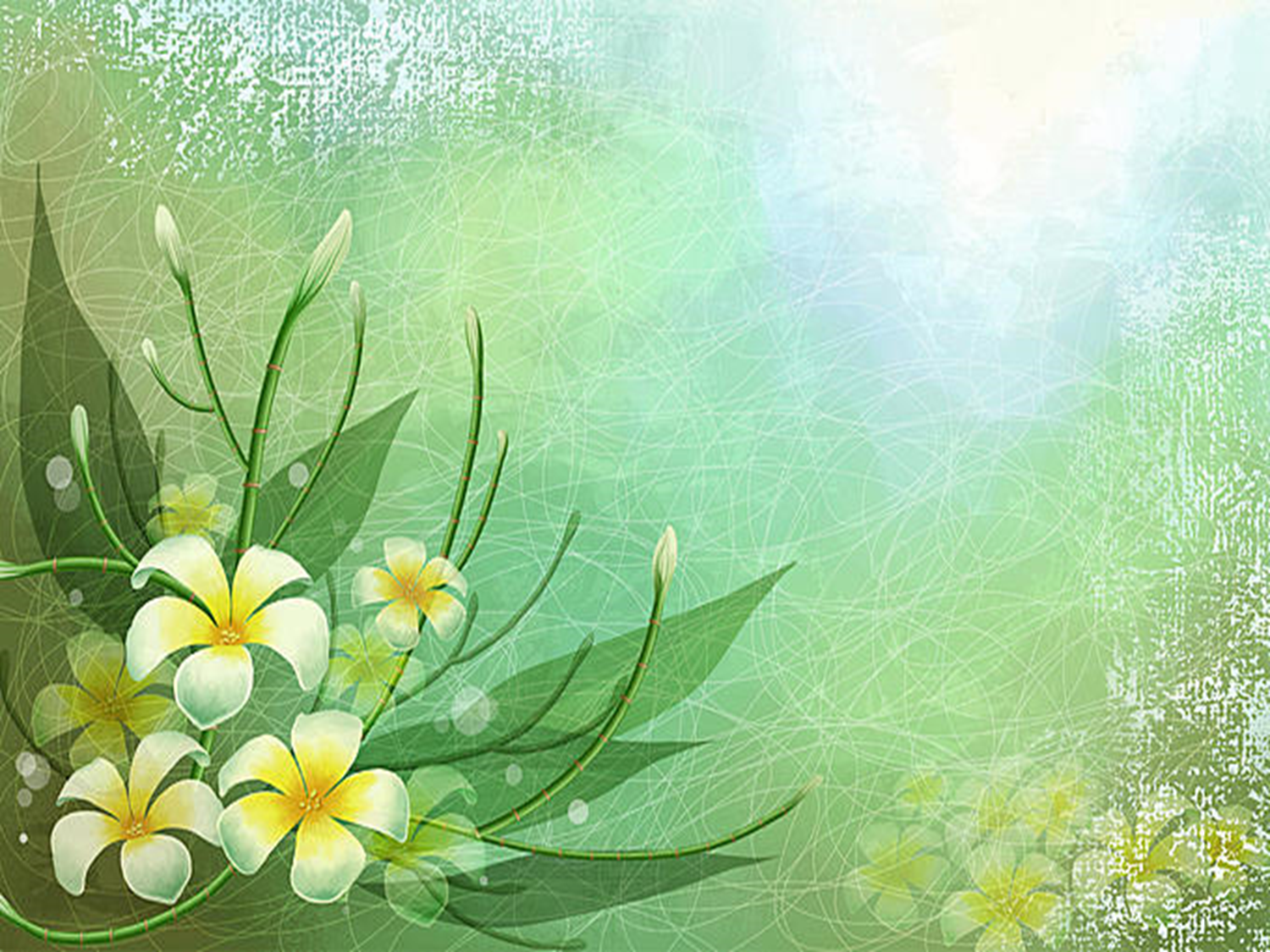 وصايا نبينا صلى الله عليه و سلم
حجة الوداع = الإسلام = البلاغ (نزلت أخر أية)
 الحقوق المتكافئة = الحياة الآمنة.
		- حرمة الإنسان.
		- روح الأمانة.
		- العفو عند المقدرة.
		- احذروا الشيطان.
		- لا حيلة مع الله.
		- استوصوا بالنساء خيرا.
		- حسن التبليغ.
		- الاستمساك بالكتاب و السنة.
		- الأخوة...
حرمة الإنسان
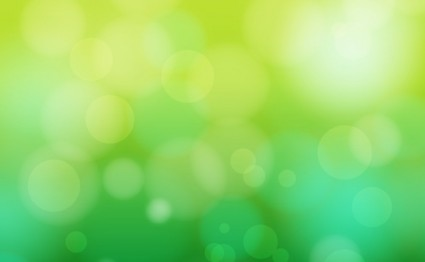 ثلاث حرمات
نفسية
مادية
جسدية
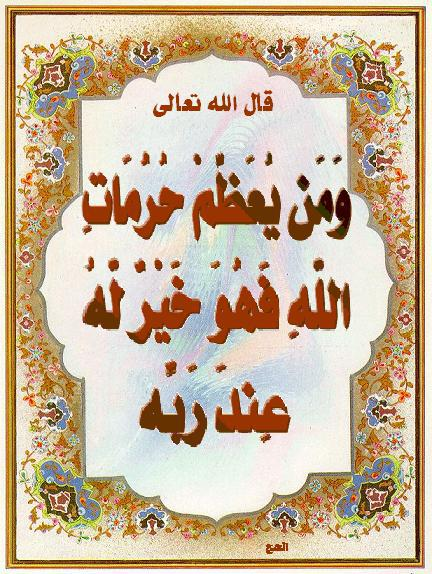 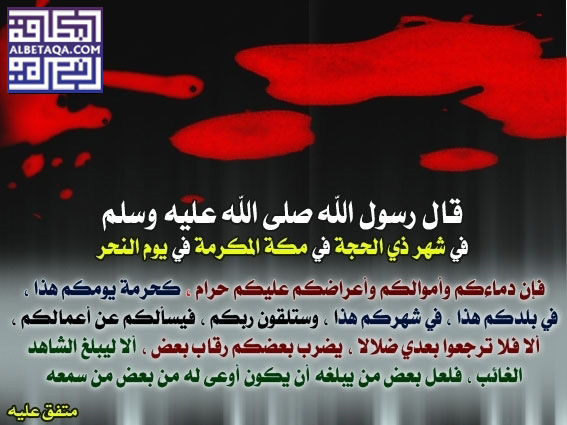 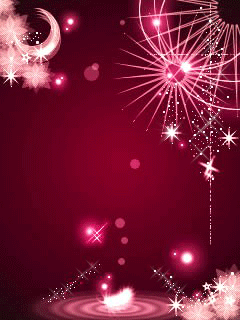 الحرمة الجسدية
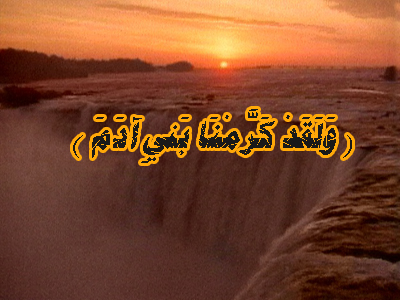 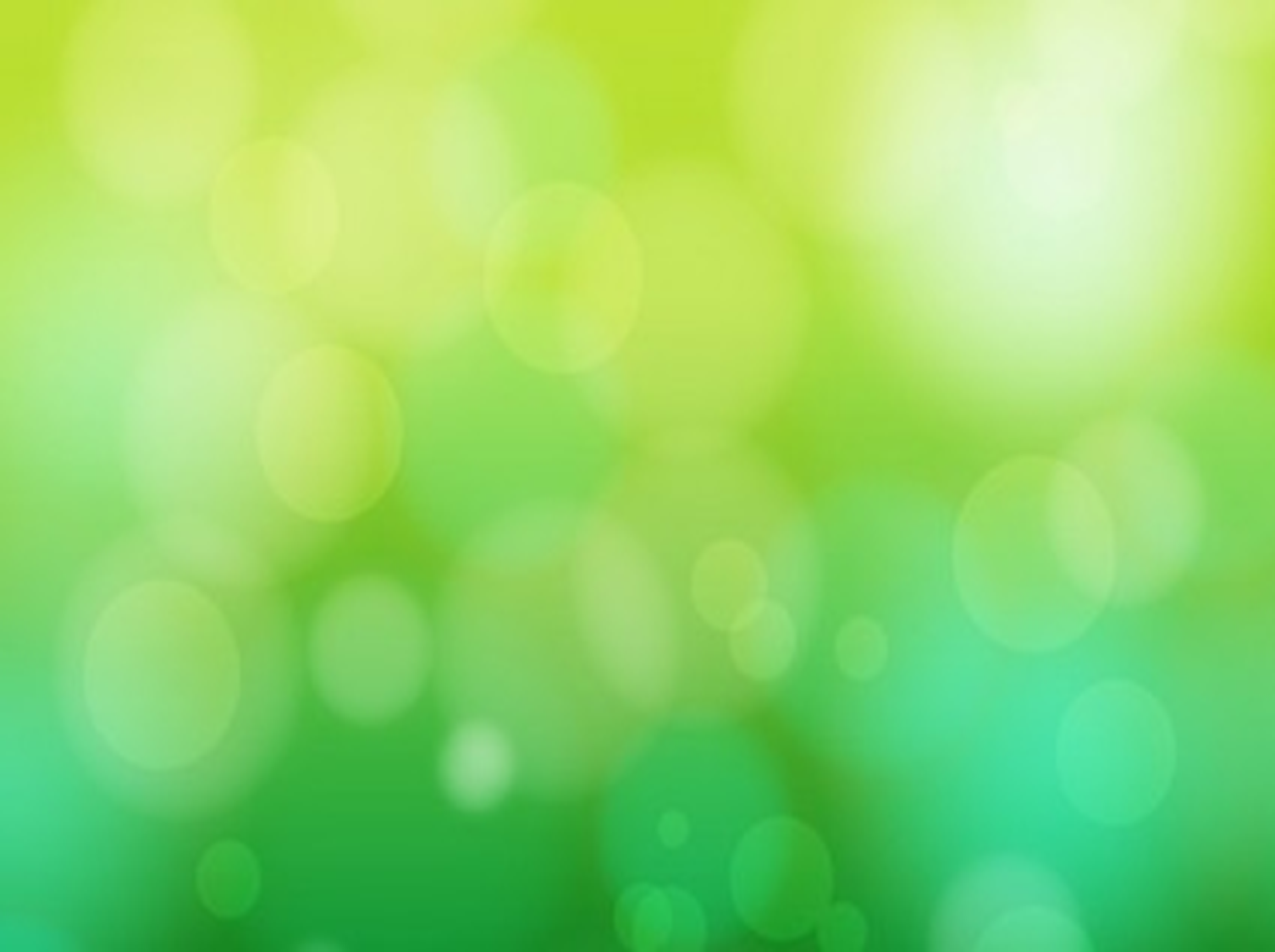 حق الحياة.
 حرمة الإنسان (الكعبة).



 لا يحل لأحد أن يقتل أحدا إلا بحق (سيدنا عثمان).
 أول ديوان يفتح يوم القيامة.
 كل نفس «من أجل ذلك كتبنا على بني إسرائيل»
 «وَمَن يَقْتُلْ مُؤْمِنًا مُّتَعَمِّدًا فَجَزَاؤُهُ جَهَنَّمُ خَالِدًا فِيهَا وَغَضِبَ اللَّهُ عَلَيْهِ وَلَعَنَهُ وَأَعَدَّ لَهُ عَذَابًا عَظِيمًا» النساء/93 (حوادث السير).
 «لا يحل لمسلم أن يروع مسلما».
 قتل الدمي (التعايش).
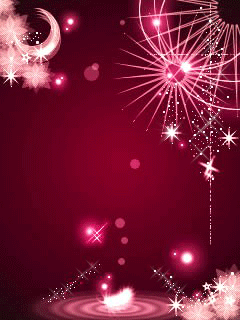 الحرمة المادية
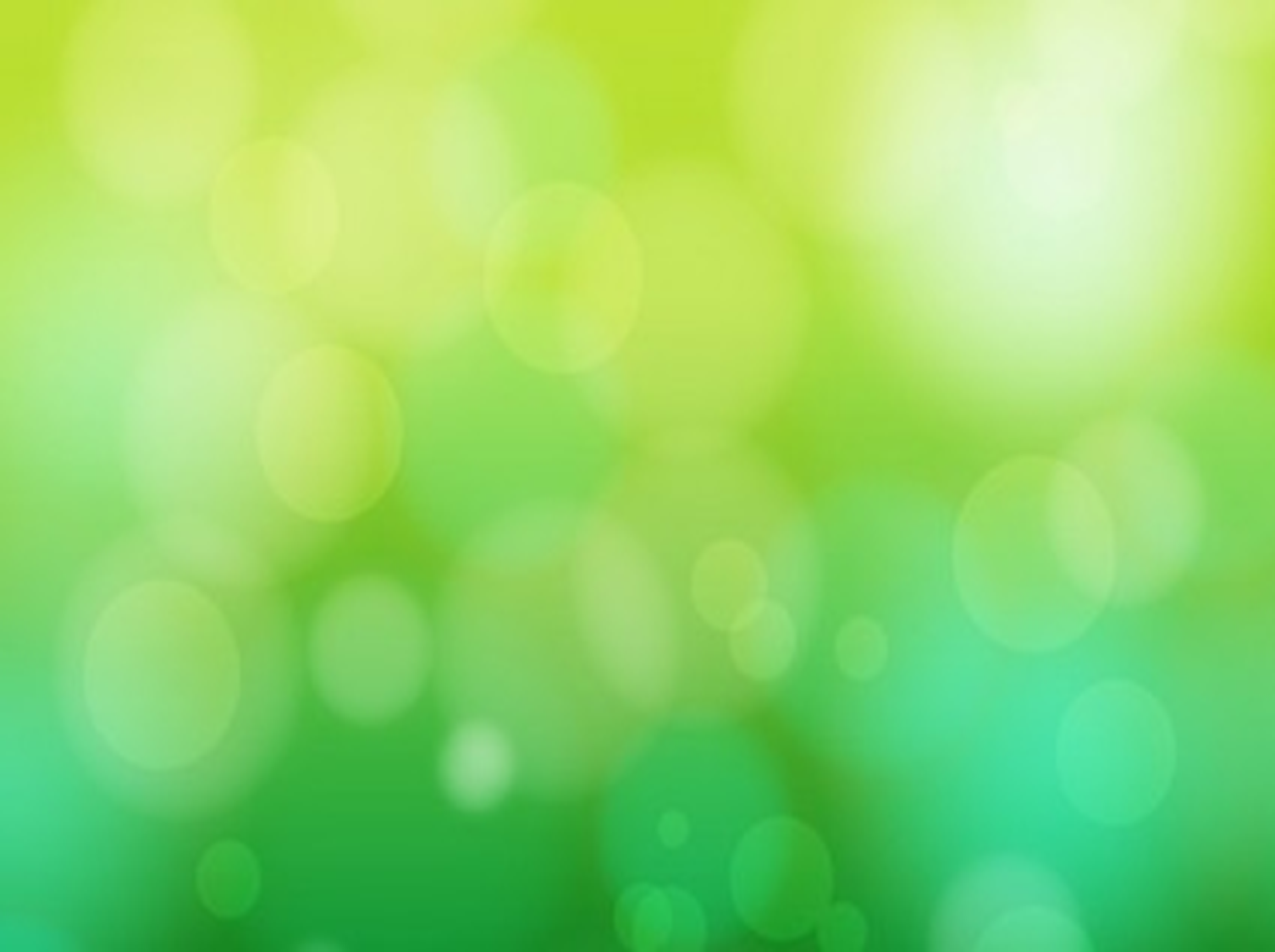 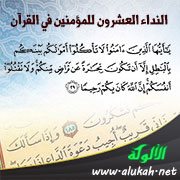 أكل مال اليتيم.
 أكل الميراث.
 احتيالا أو غصبا (قصة).
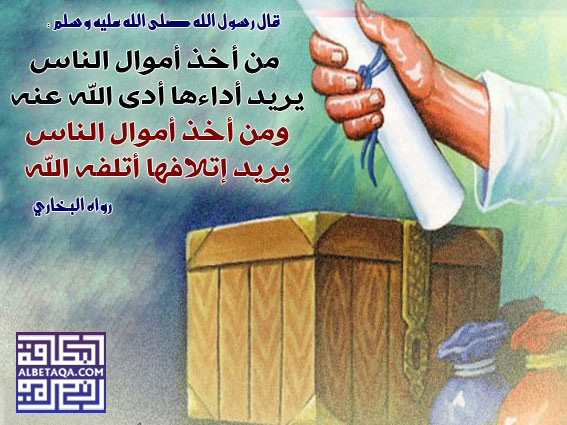 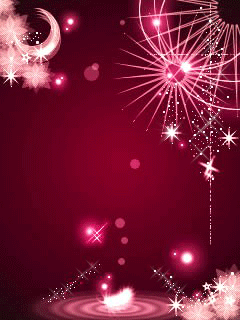 الحرمة النفسية
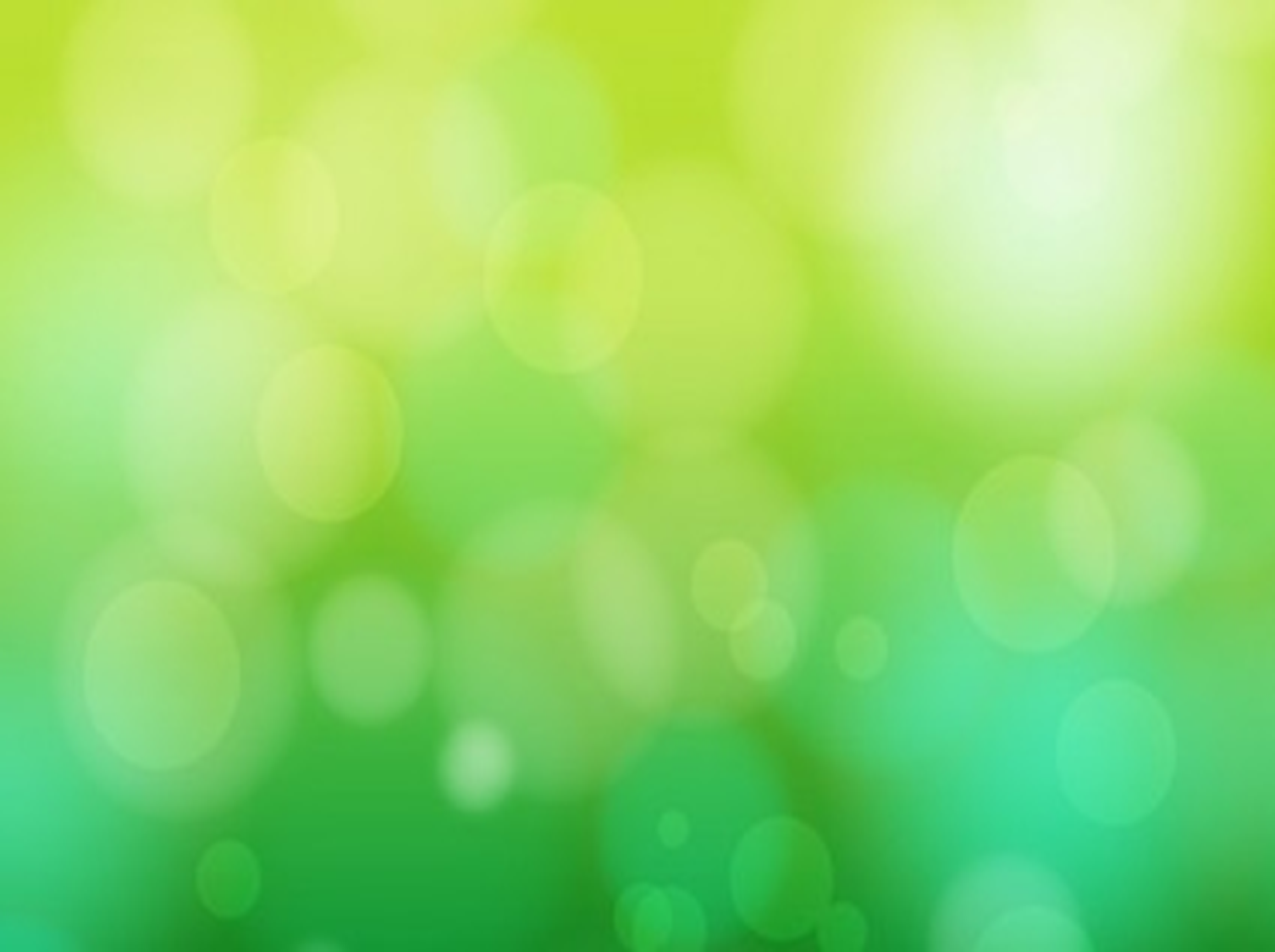 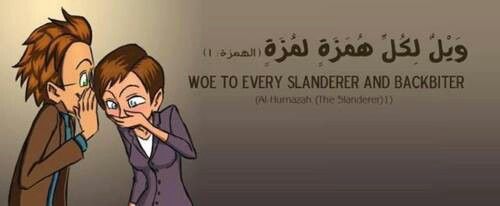 السب و الشتم.
 السخرية و التحقير.
 قذف المحصنات الغافلات (الحد).
 (إن جاءكم فاسق بنبأ فتبينوا).
 سيدنا عمر بن الخطاب رضي الله عنه.
 ماعز و الغامدية.
 لما عرج بالرسول صلى اله عليه و سلم.
 (من أطلق لسانه في أعراض المسلمين...).
(من قال في مؤمن ما ليس فيه أسكنه الله ردغة الخبال حتى يخرج مما قال وليس بخارج)
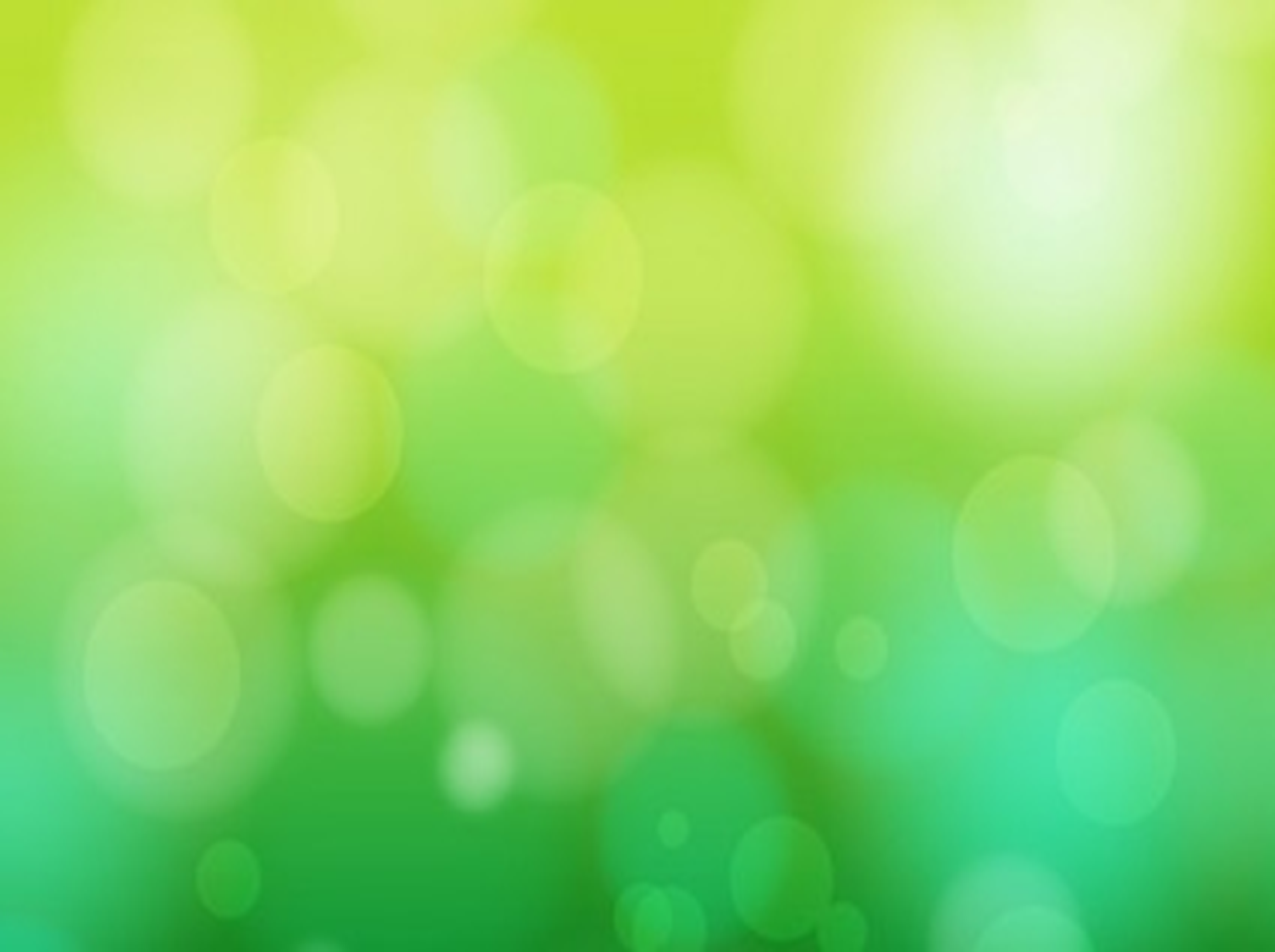 تتبع العورات = كشف المستور = الفضيحة.







					كشف عورات الغرب
 ثلاث أنواع =		 كشف عورات الأقارب
					كشف عورات الأقران.
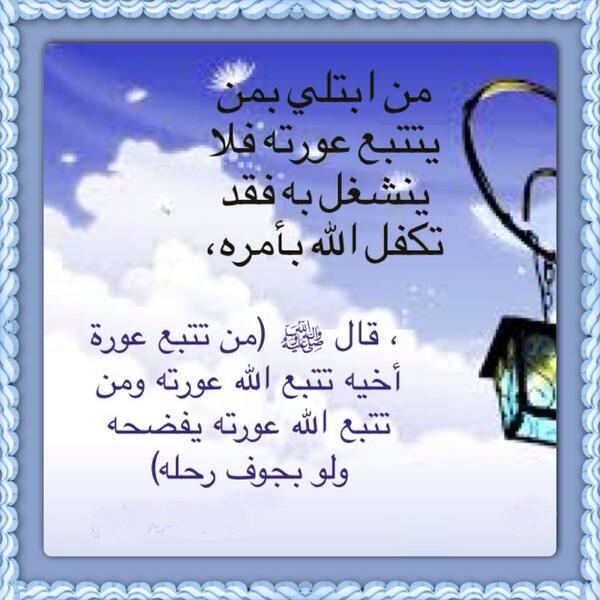 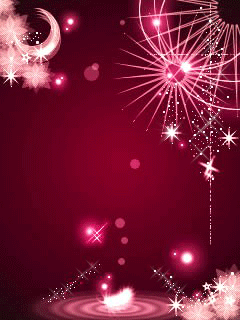 الواجب
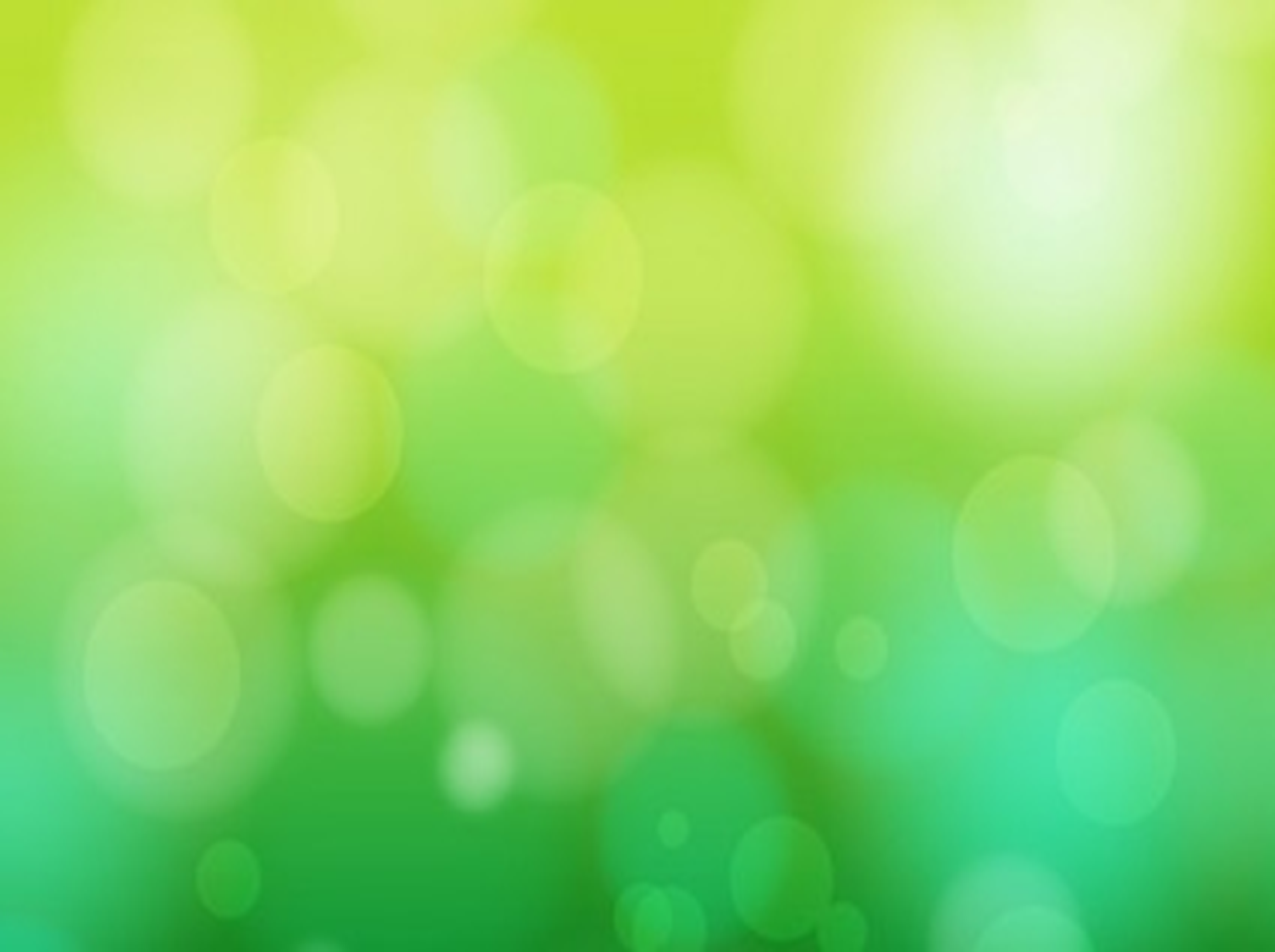 عدم تتبع و التنقيب عن الزلات.
 حذاري من الإشاعة.
 حسن الظن بالناس.
 استر و انشر الخير.
 قصة
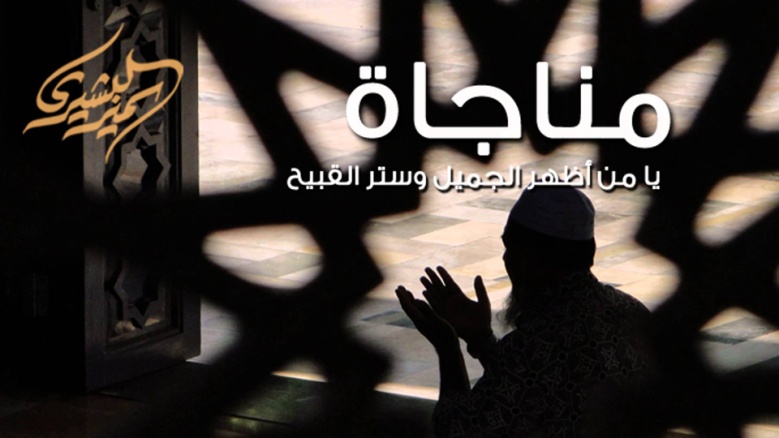 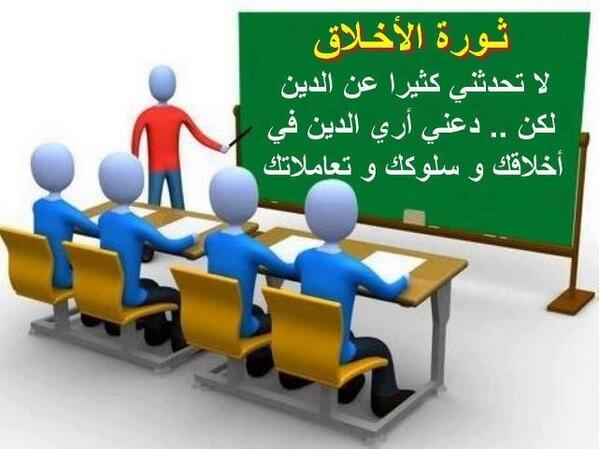